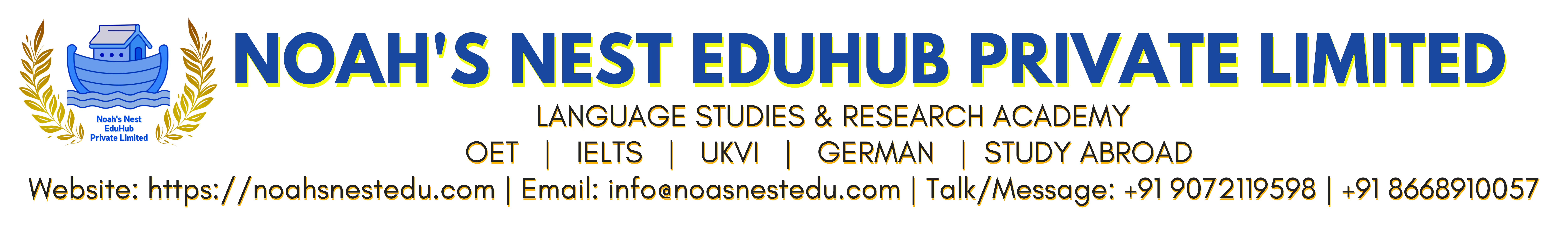 Types Of sentences
Simple, Compound, Sentences in Your Writing
Once a writer knows the difference between the three sentence types (simple, compound, and complex), it is possible to write with sentence variety.  Sentence variety helps make your writing more interesting.
Simple Sentence
A simple sentence contains a subject and verb.
It expresses a single complete thought.
A simple sentence is a single independent clause.
Simple Sentences
The cat crept through the dark house.
The wary mouse watched from underneath an upturned cereal box.
The predatory cat stopped and surveyed his surroundings.
The mouse darted for the safety of the nearly invisible hole under the cabinet.
Compound Sentences
A compound sentence contains two independent clauses.
Conjunctions (for, and, nor, but, or, and yet, so) join these independent clauses. (Hint: The conjunctions spell FANBOYS.)
The conjunction used can impact the meaning of the sentence.
Compound Sentences
The cat was unsuccessful in his attempt to catch the mouse, and the mouse was equally as unlucky in his attempt to get the cheese.
The dog had watched all of this, but he had refused to become involved.
The mouse could wait until dark, or he could risk a daylight raid on the pantry.
The cat usually slept during the day, yet curiosity held him at the corner of the kitchen.
Complex Sentences
A complex sentence is an independent clause joined by one or more dependent clauses.
A subordinating conjunction begins the dependent clauses.
A dependent clause that begins a sentence must be followed by comma.
A dependent clause has a subject and a verb, but it does not make sense on its own.
Sample Complex Sentences
After he gave it some thought, the mouse decided to wait until later for his trek.
The cat fell asleep on the warm kitchen because he was deprived of sleep the night before.
When the mouse heard the soft snoring of his sleeping nemesis, he scurried to the pantry and grabbed enough food for a week.
The dedicated, feline sleuth keeps his nightly vigil even though the foresighted mouse will not be venturing out this week.
Subordinating Conjunctions
After			how 			Until
Although		if 			Unless
As			in as much   		as if 
in order that	When			as long as 
At least 		Whenever		as much as 
now that 		whereas 		soon 
wherever		as though 		Since
While			because		so that
Before		even if 		That
even though  	though
Compound-Complex Sentences
A compound-complex sentence is a sentence that has at least two independent clauses and at least one dependent clause.
The same subordinating conjunctions are used to introduce the dependent clauses.
The same coordinating conjunctions (FANBOYS) are used for joining the independent clauses.
Sample Compound-Complex Sentences.
After the two adversaries had spent years playing this “cat and mouse” game, they were joined by their children, and the fun continued.
Even though it seems the two were bent on the other’s destruction, the cat and mouse were rather fond of one another, and neither wanted the other’s defeat.
This game was begun thousands of years ago, and it will continue far into the future as other cats and mice revel in hide-and-seek.
Test Yourself – Simple, Compound, Complex, or Compound-Complex?
The teacher walked into the classroom, greeted the students, and took attendance.
Juan played football while Jane went shopping.
3.   Juan played football, yet Jim went shopping.
4.   Although Mexico has a better team, they lost the tournament,        and their more aggressive style did not pay off.
5.   The island was filled with many trails winding through the thick       underbrush, a small lake, and dangerous wild animals.
6.  Naoki passed the test because he studied hard, but Stacy did not     understand the material.
THANK YOU